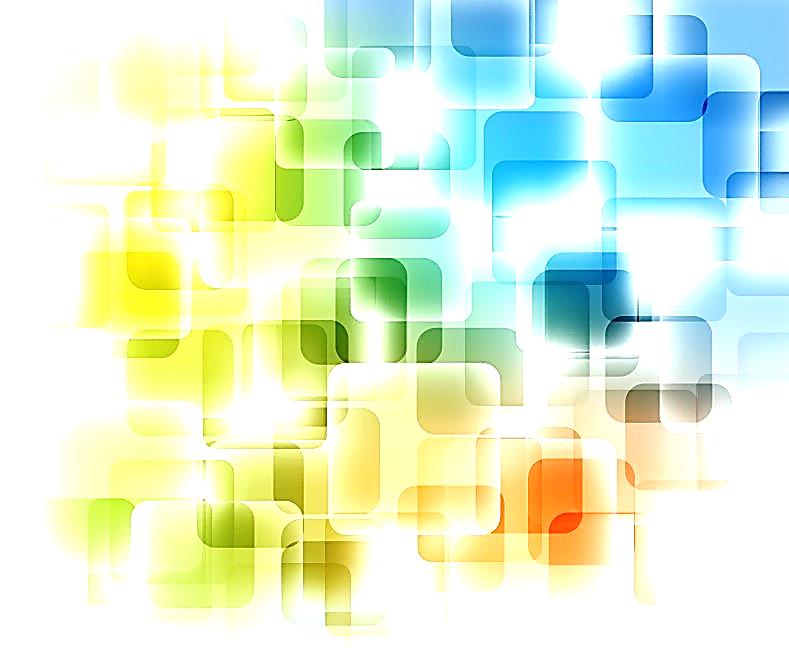 V Settimana - AMORE
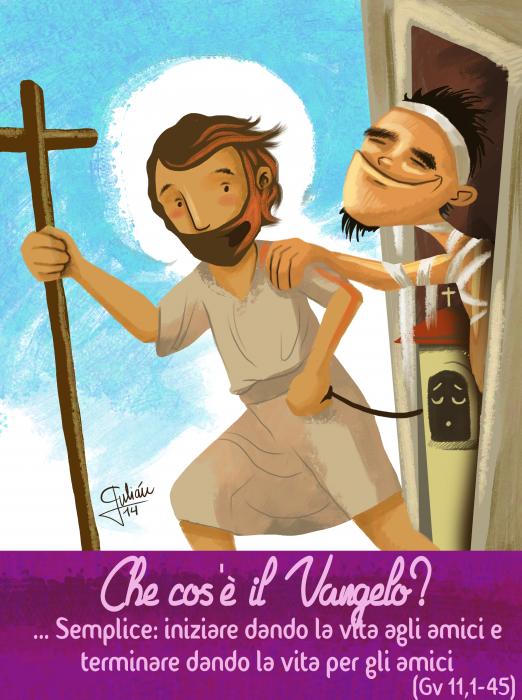 L’amore 
è passione; 
COM-PASSIONE
Patire con… 
Gesù piange 
per Lazzaro 
perché 
gli è amico.   
Altre volte, provandola, piangerà. 
Ad esempio 
pensando a Gerusalemme…
DOVE ABITA IL CUORE
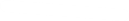 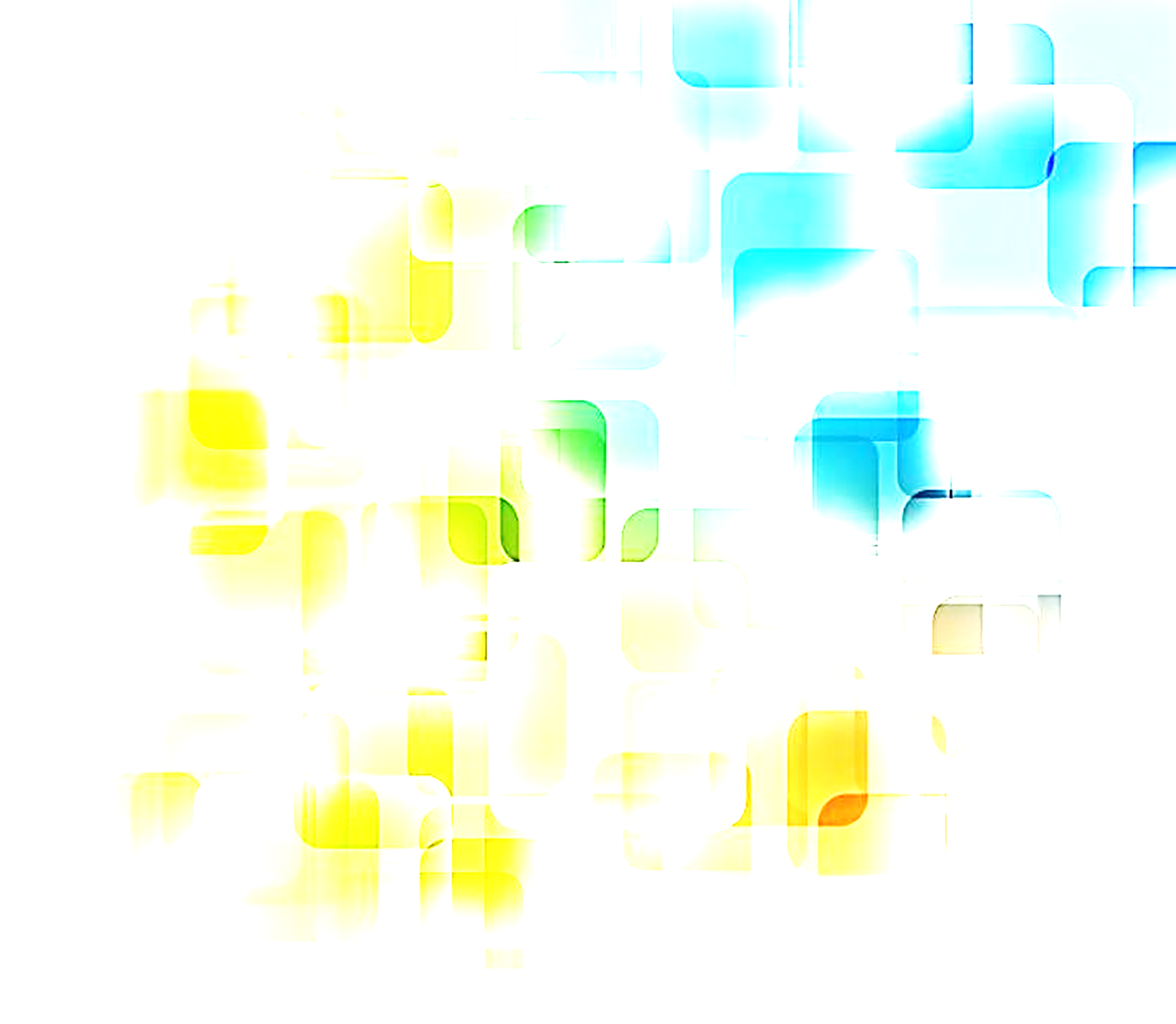 Post-it 
… Per andare 
in profondità
Gesù ti fa venire fuori dal tuo «sepolcro»,  cioè da tutte quelle situazioni che qualche volta  ti rendono triste e nelle quali ti chiudi… La sua amicizia dona gioia, speranza, vita! 
Gesù , nel vangelo chiede ad altri di liberare Lazzaro dalle bende. È come se dicesse «ho bisogno di te» per ridare gioia, speranza e  «vita» agli altri.
Il Vangelo di questa Domenica ci racconta un avvenimento molto vicino a Gesù, poiché
viene a conoscenza che il suo caro amico Lazzaro era malato. Gesù non era solo legato
come amico a Lazzaro, ma anche alle sue due sorelle, Marta e Maria. L’amore che Gesù
provava nei confronti di Lazzaro e delle sue sorelle non si manifesta nell’evitare la morte del suo amico, ma si manifesta nel “tirare fuori”, salvarlo, dalla morte. Gesù non parla della morte del corpo e della vita dell’anima, ma parla di fede in lui che “fa vivere” la persona. Cristo è la Vita: chi accoglie la sua Parola e aderisce alla sua Persona è in grado di spezzare il dominio della morte. Gesù lo sottolinea nella risurrezione di Lazzaro, ma con questa risurrezione vuole far riferimento alla sua risurrezione.

Pensiamoci...
Cosa facciamo o possiamo fare per salvare, “tirar fuori” le persone dalla “morte” della fede?

Usciamo anche noi dal sepolcro dell’egoismo 
e dell’indifferenza, come Gesù fa con Marta 
e Maria cerchiamo di tramutare il pianto di tanti nostri fratelli sofferenti in sorrisi attraverso gesti di amore e solidarietà.
18
Gv 11,1-45
Signore, se tu fossi stato qui, mio
fratello Lazzaro non sarebbe morto!
Marta, tuo fratello risorgerà
So che risorgerà nell’ultimo giorno
Io sono la risurrezione e la vita; chi
crede in me, anche se muore, vivrà
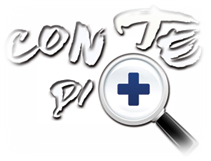 Signore, io credo che tu sei il Cristo, il
Figlio di Dio, colui che viene nel mondo
Padre, ti rendo grazie perché
mi hai ascoltato. Lazzaro,
esci dalla tomba e vivi!
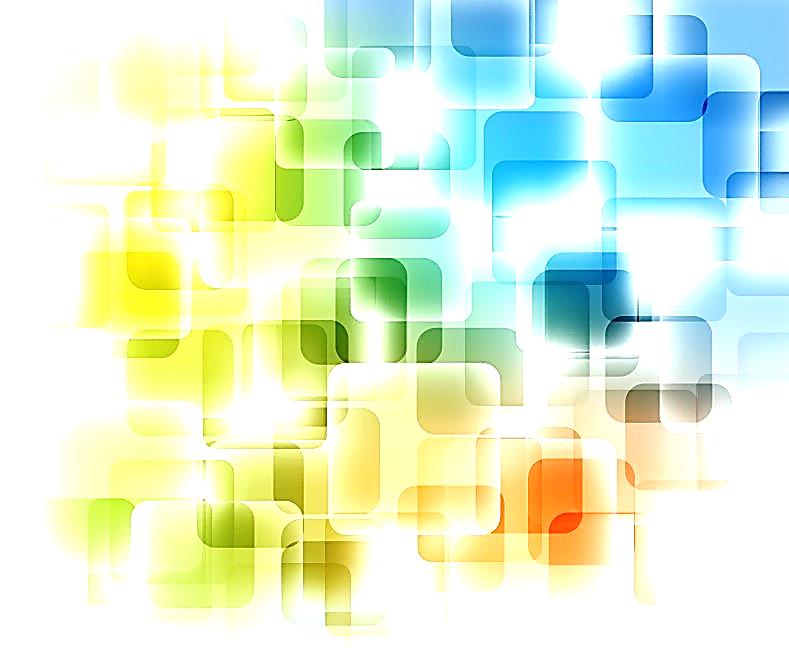 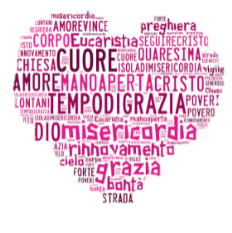 Quaresima: Dove abita il tuo ...

In queste settimane di Quaresima 
non sono mancate le occasioni per lasciare che il nostro cuore si aprisse agli altri… 

«PERCHÉ, DOV’È IL TUO TESORO, 
LÀ SARÀ ANCHE IL TUO CUORE»
(Mt 6,21)

				  Questa settimana 
fatti aiutare a scoprire
			        DOVE ABITA 
				   IL TUO CUORE ?





Buona ricerca…
______________________________
______________________________
______________________________
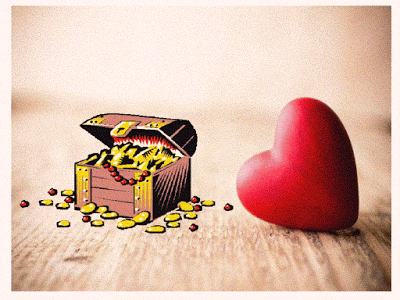 DOVE ABITA IL CUORE
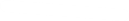 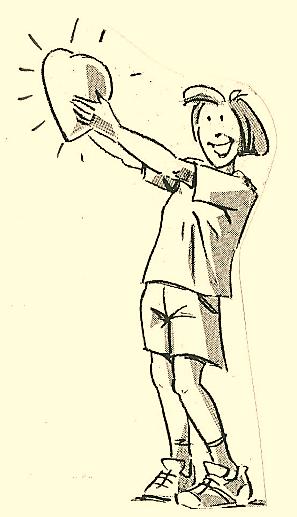 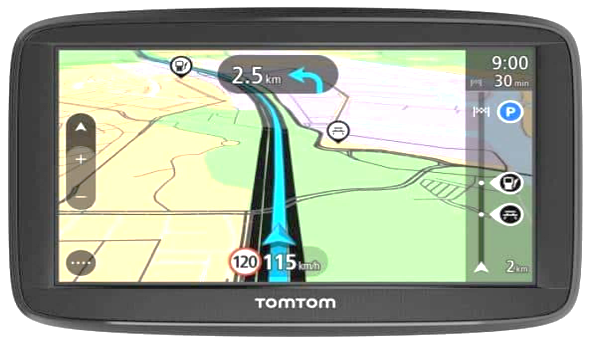